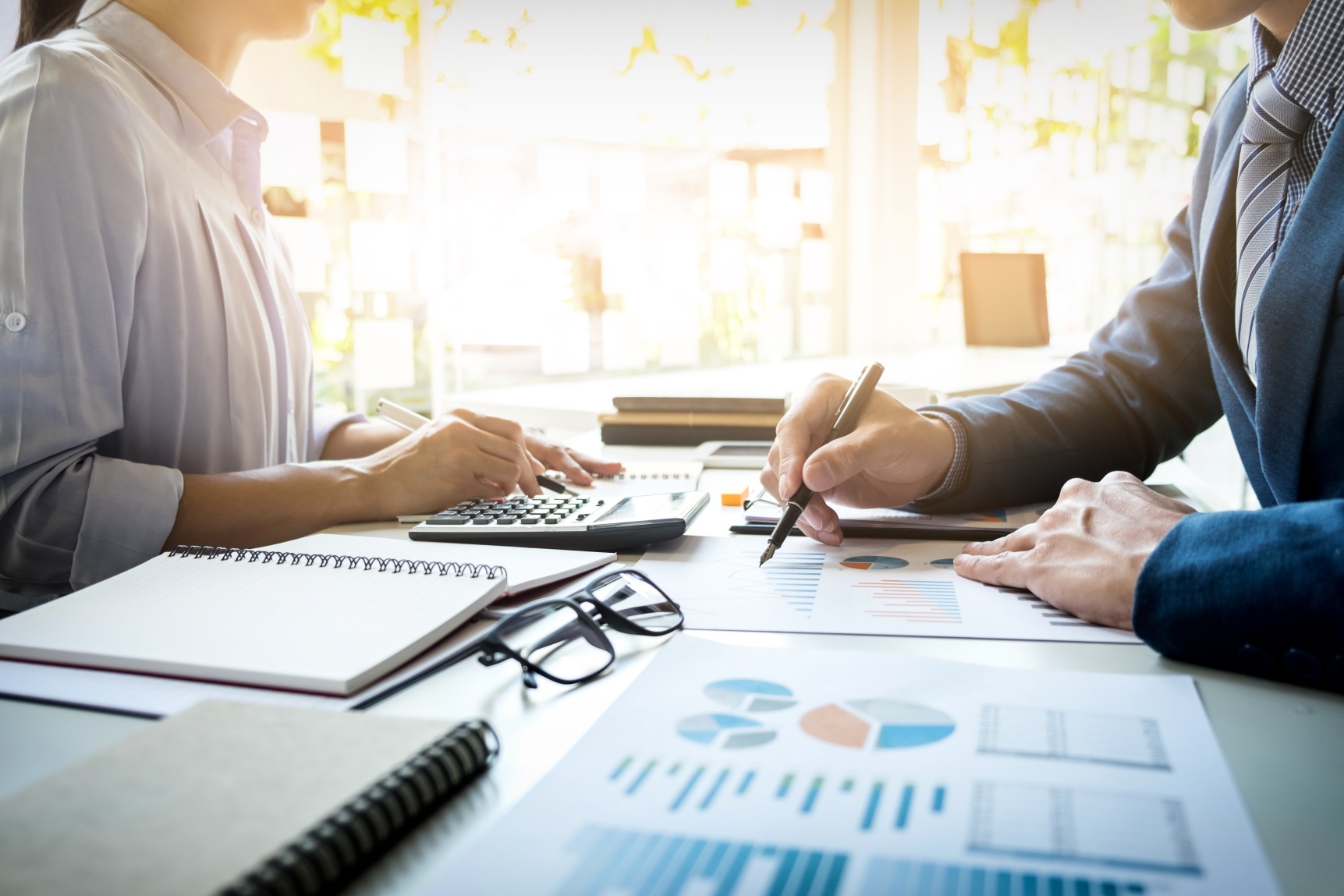 Unidad I
Las necesidades de salud de la comunidad y la teoría de las necesidades.
Las necesidades según la pirámide de Maslow
En 1943, Abraham Maslow formuló la “Teoría sobre la Motivación Humana”. Jerarquizó las necesidades en una pirámide, conocida como la pirámide de Maslow, en la que se gradúan las necesidades de más a menos indispensables para la supervivencia. De acuerdo con este criterio, aparecen cinco niveles ordenados de forma jerárquica. A medida que se van satisfaciendo las necesidades de un nivel van surgiendo nuevos deseos en aras de cubrir nuevas expectativas. La motivación puede entenderse como la fuerza que activa nuestra conducta para alcanzar dichos deseos.
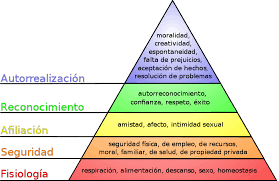 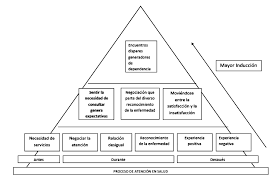 La categorización de Maslow, desde la base a la cúspide de la pirámide, incluye:
Necesidades Básicas, que serían lasnecesidades imprescindibles para el desarrollo de la vida humana y para su supervivencia: alimentación, descanso, sexo o mantenimiento de la salud.
Necesidades de seguridad y protección, aparecerían una vez satisfechas por completo las necesidades básicas. Por ejemplo: la salud, el empleo, la vivienda.
Necesidades de afiliación y afecto, asociadas al desarrollo afectivo, la participación en la sociedad y todos aquellos aspectos que hagan a la persona sentirse integrada socialmente (actividades culturales, deportivas y recreativas, etc.).
Necesidades de estima. Son de dos tipos: 1) intrapersonales (respeto a sí mismo, cuidado personal, cómo nos comunicamos con nosotros mismos, independencia, logros personales, etc.) y, 2) interpersonales (reconocimiento, atención, estatus, etc.)
La autorrealización, vinculadas a la necesidad de dar sentidoa la vida y que permiten el desarrollo integral de la persona.
Salud, Resilencia y Seguridad Humana. Hacia la Salud Para Todos
¿Qué es la seguridad humana?
La seguridad humana es un concepto pluridimensional que se refiere a un estado de bienestar integral. Abarca diversos elementos, desde la seguridad física y el empleo hasta la seguridad alimentaria y el acceso a servicios básicos como la atención de salud y el agua limpia.
En pocas palabras, la seguridad humana significa vivir sin privaciones, sin temor y con dignidad.
¿Qué es el enfoque de la seguridad humana?
El enfoque de la seguridad humana para el desarrollo tiene en cuenta las estrechas interrelaciones entre los diferentes elementos que las personas necesitan para vivir sin temor, sin privaciones y con dignidad. Al adoptar ese enfoque se reconoce, por ejemplo, que las personas que no tienen suficientes alimentos probablemente sufrirán de desnutrición, lo cual genera problemas de salud que requieren atención médica a la cual posiblemente tengan poco o ningún acceso. 
En la búsqueda de soluciones, el enfoque de la seguridad humana:
analiza las distintas maneras en las cuales las personas experimentan vulnerabilidad en su vida cotidiana;
reconoce que diferentes amenazas se exacerban mutuamente, por lo que deben abordarse de manera holística;
promueve la participación de los grupos socialmente vulnerables en la toma de decisiones y el control social para que el curso de acción se determine en gran medida conforme a la manera en que ellos mismos perciben sus necesidades y su contexto local;
involucra a todos los sectores y agentes pertinentes en los procesos de planificación, toma de decisiones y ejecución;
promueve la autosuficiencia y la autodeterminación de las personas y las comunidades.
¿Por qué la salud es uno de los elementos que integran la seguridad humana?
Tener mala salud no solo es una de las principales causas del sufrimiento humano sino que además repercute en el desarrollo económico y social, e incluso en la paz nacional y mundial. El no afrontar los problemas de salud con prontitud y eficacia puede representar una amenaza para la seguridad, los derechos humanos y las libertades fundamentales de las personas, lo cual afecta su capacidad de tener una vida plena y productiva. Además, las enfermedades y las discapacidades pueden llevar a la estigmatización, la exclusión y la discriminación, lo cual agrava la desigualdad. Por ejemplo, las personas con enfermedades transmisibles a menudo son estigmatizadas y se les niegan oportunidades económicas, educativas, sociales y habitacionales; y las personas con discapacidades físicas o mentales a menudo son excluidas porque se tiene la impresión de que no son miembros plenos de la sociedad. Por lo tanto, la salud está estrechamente relacionada con la dignidad y el goce de los derechos humanos básicos.
¿Quién es responsable de la seguridad humana?
Aunque los gobiernos no pueden proteger a sus ciudadanos de todas las amenazas que atentan contra su supervivencia, sus medios de vida y su dignidad, es responsabilidad de los gobiernos establecer mecanismos de protección contra diferentes amenazas, incluidas las que afectan la salud. Sin embargo, también es importante que los gobiernos patrocinen programas que apliquen el enfoque de la seguridad humana a fin de empoderar a las comunidades -especialmente aquellas que se encuentran en condiciones vulnerables- para que estas logren el máximo grado de autosuficiencia y autodeterminación tanto a nivel individual como colectivo.
¿De qué manera la seguridad humana fomenta la salud universal?
La principal meta de la seguridad humana con respecto a la salud es aumentar la resiliencia de aquellas poblaciones que viven en condiciones de vulnerabilidad para que puedan gozar de buena salud. A tal fin, se procura potenciar al máximo un enfoque preventivo y promocional, mejorar la capacidad de respuesta y la rendición de cuentas, reducir al mínimo las diferencias entre las personas e impulsar las sinergias entre los esfuerzos por proteger y empoderar a las comunidades.
http://www.jcie.org/researchpdfs/HealthHumSec/guide/HHS-2016-esp.pdf
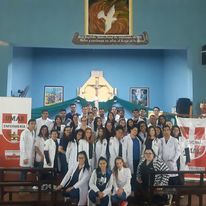